Poster title (Template for regular posters)Authors AffiliationsCorresponding author: Email address
Please do NOT change the slide size (default: 594 x 841 mm).
The rest of the slide is free of design, and the authors can use their preferred font, size and layout.
Make sure the font is not too small.
Please replace the ”#” symbol in the textbox (middle-left of the poster) with your paper ID number.
Please name your final poster ”paper number-first author’s name” and send the PDF file to fbc24@chalmers.se 
The FBC24 group will print your final poster and make it ready for the conference.
Please delete this text in your final poster.
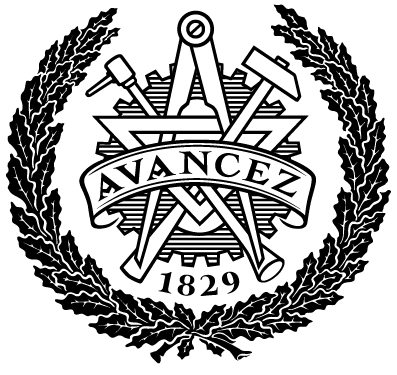 #
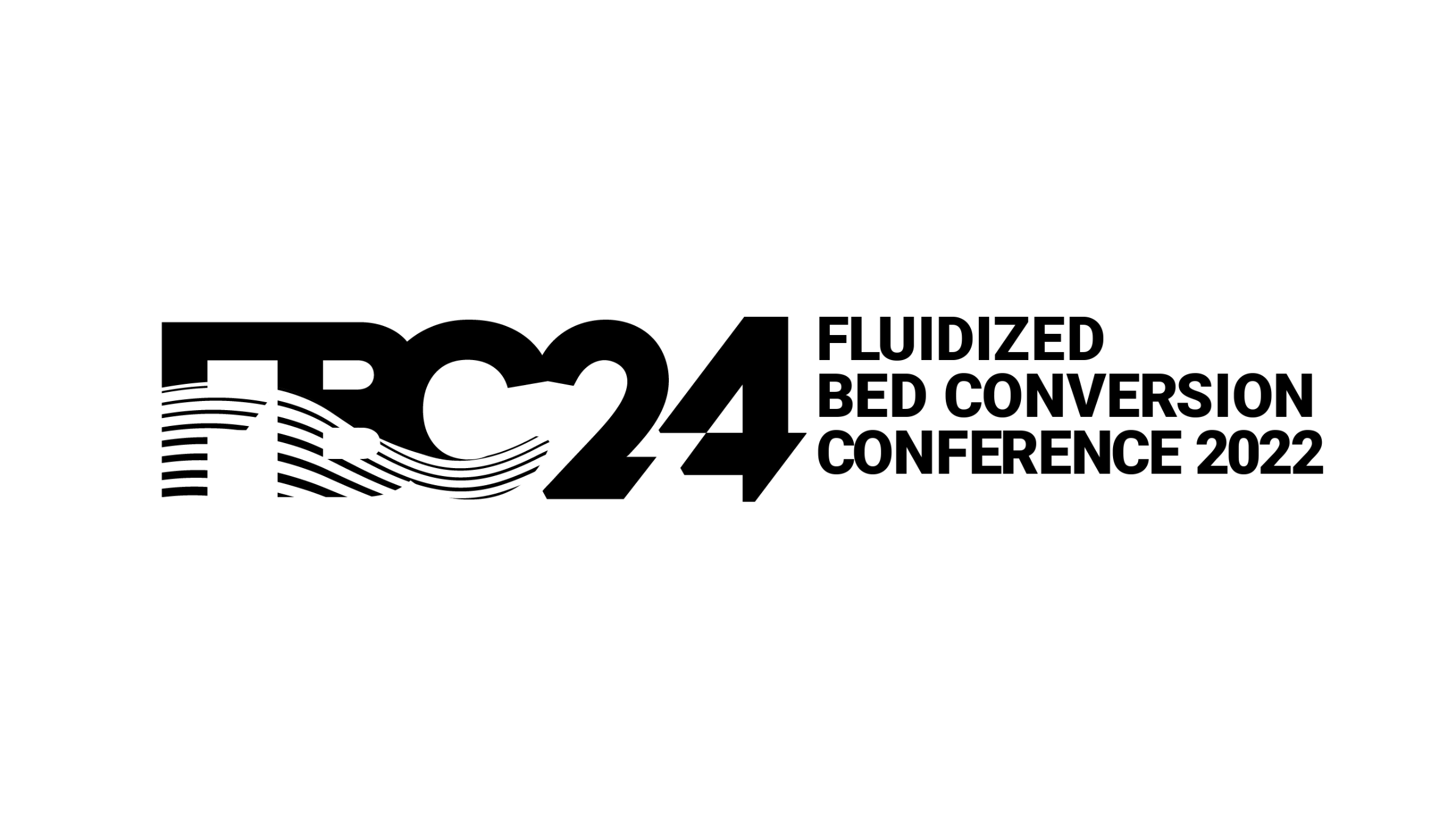 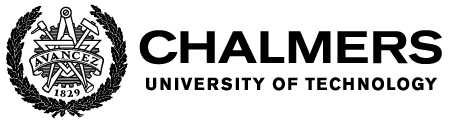